Доповідач : Олена Юрченко, учениця 8 класу
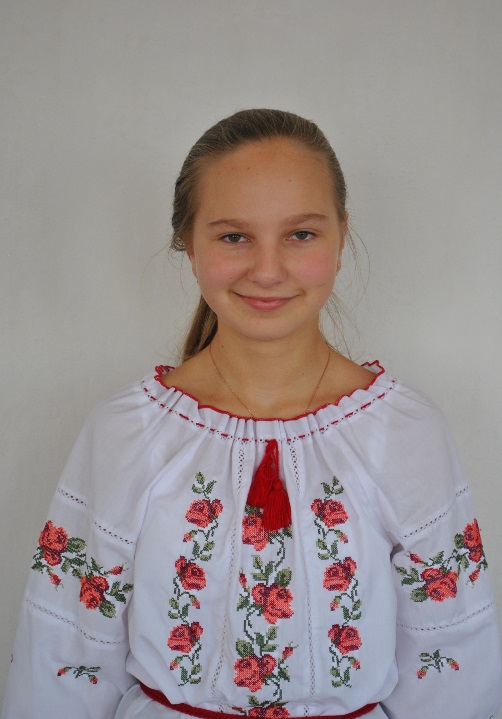 3. Відомий мандрівник середньовіччя Марко Поло є автором «Книги про різноманіття світу». Про що йдеться в цій праці? Чому й досі її зміст є актуальним?
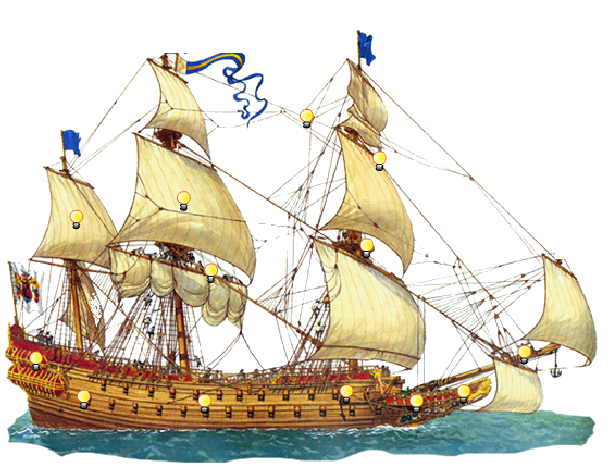 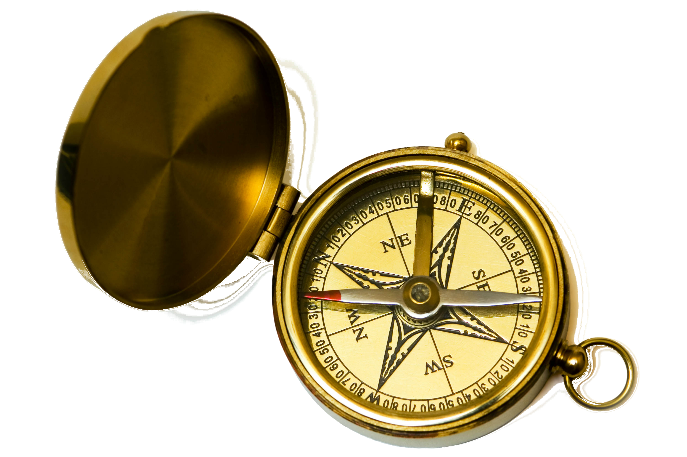 Європейський мандрівник до епохи Великих географічних відкриттів
МАРКО ПОЛО
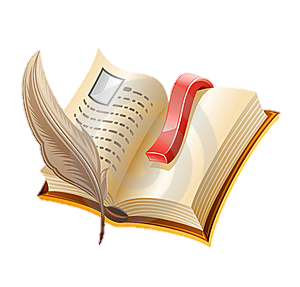 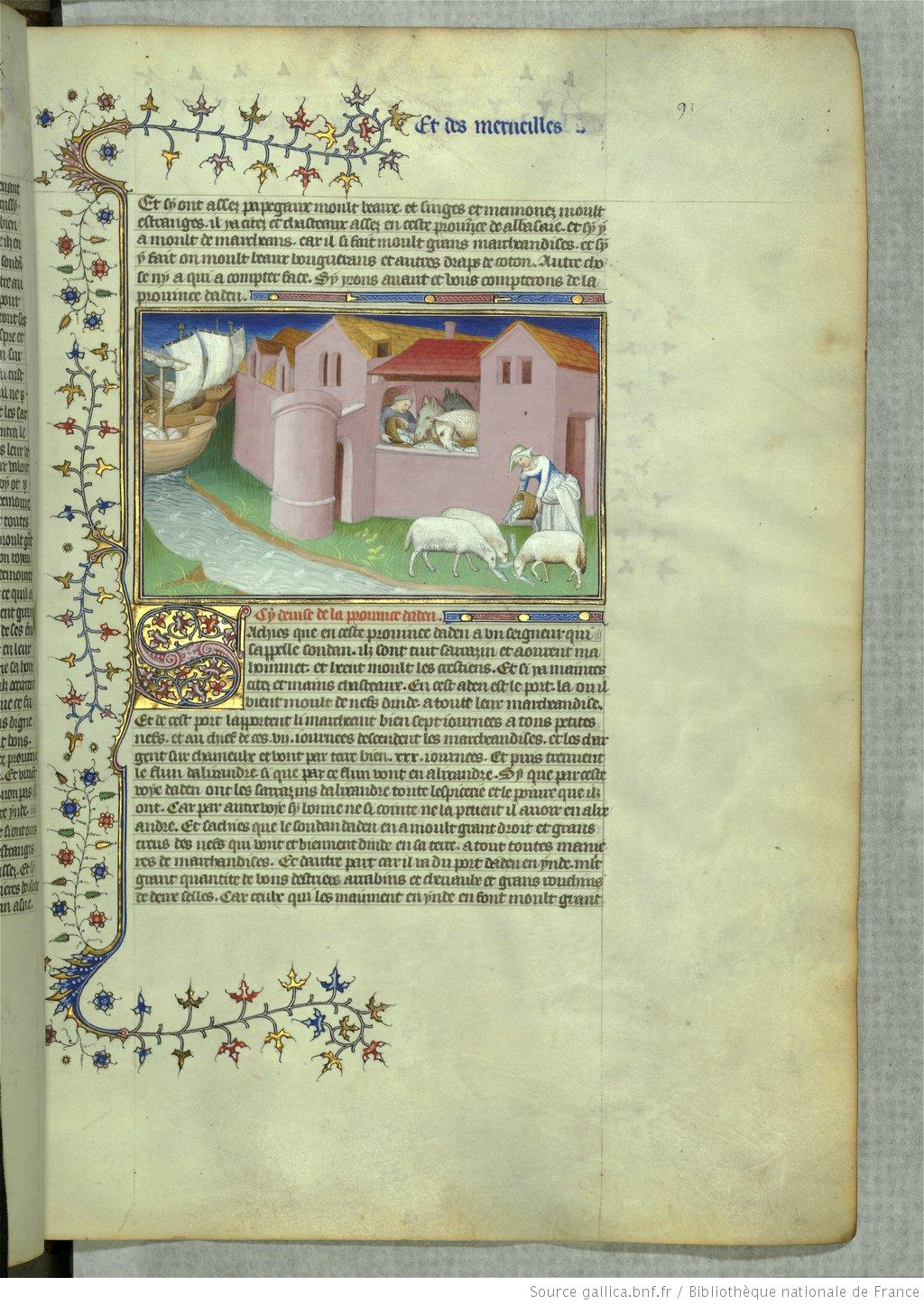 «Книга про різноманіття світу»
Дві версії походження Марка Поло
Корцула, Хорватія
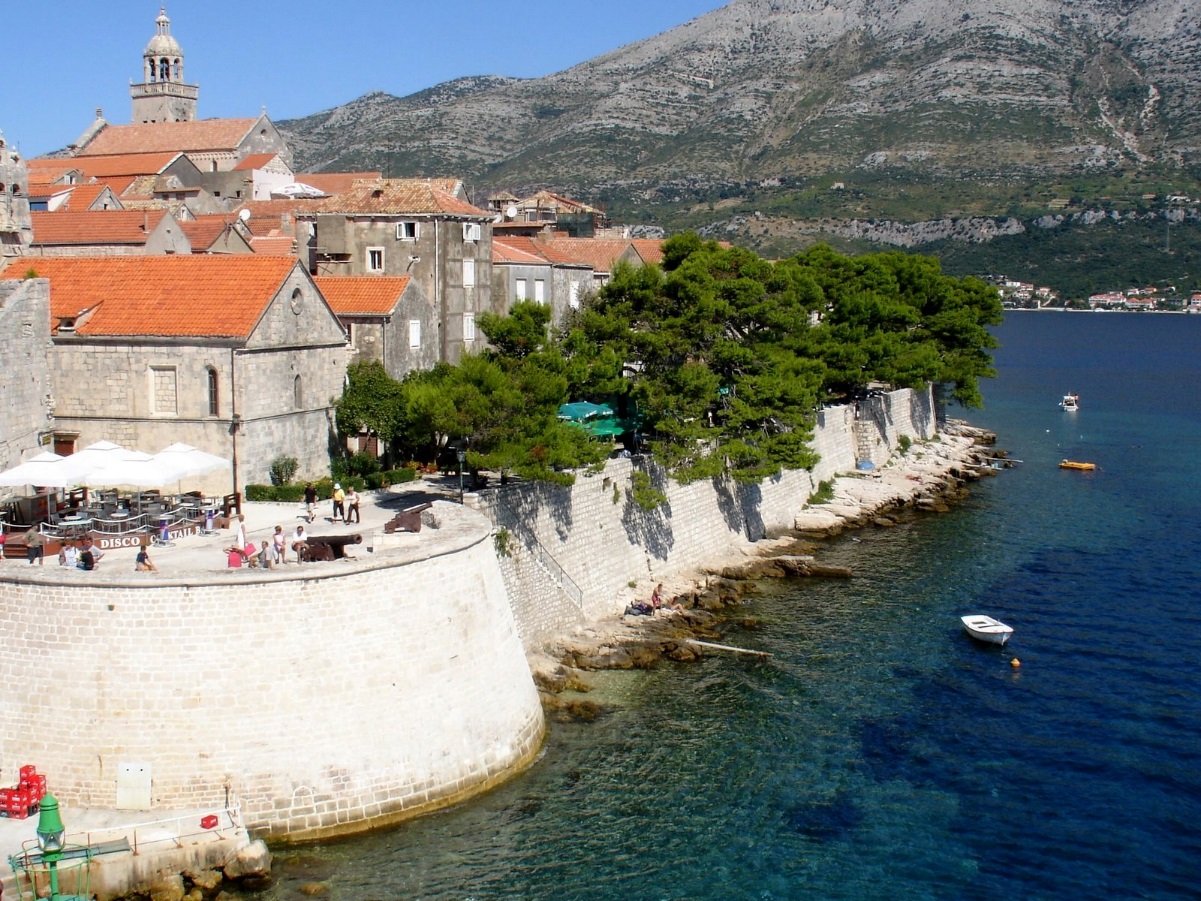 Венеція
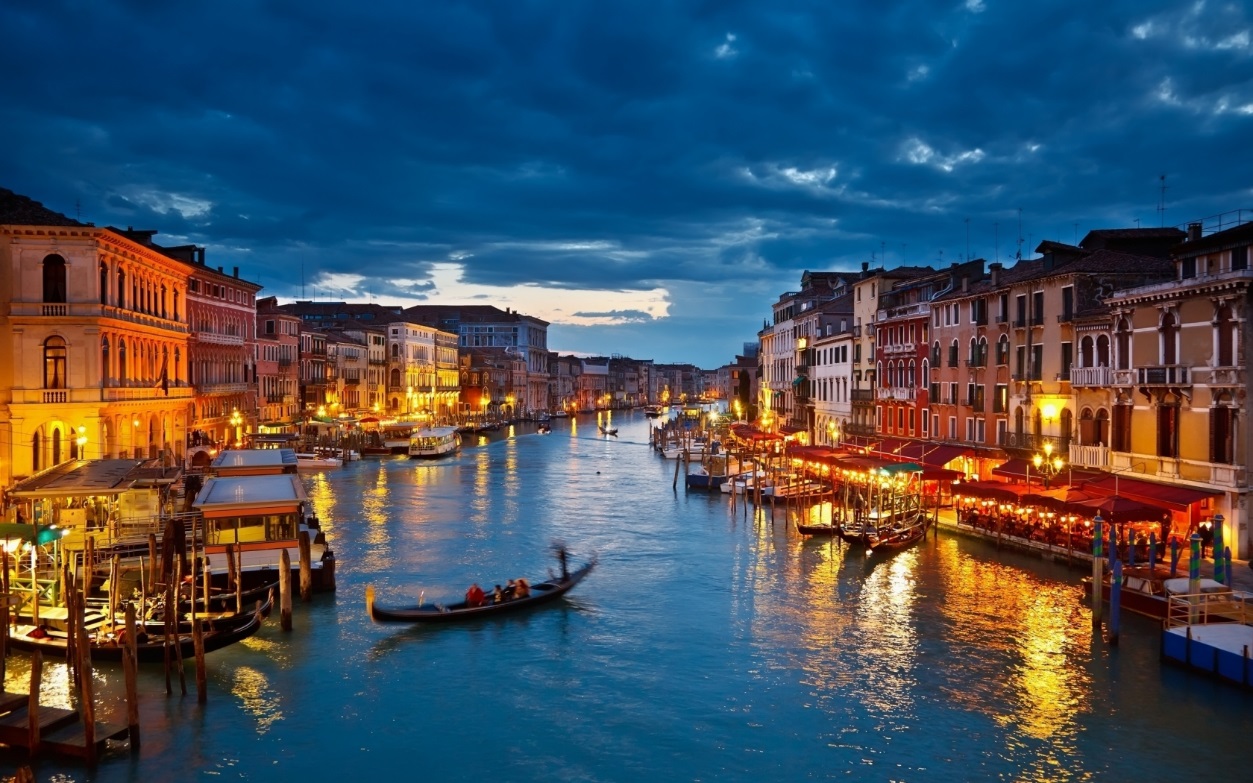 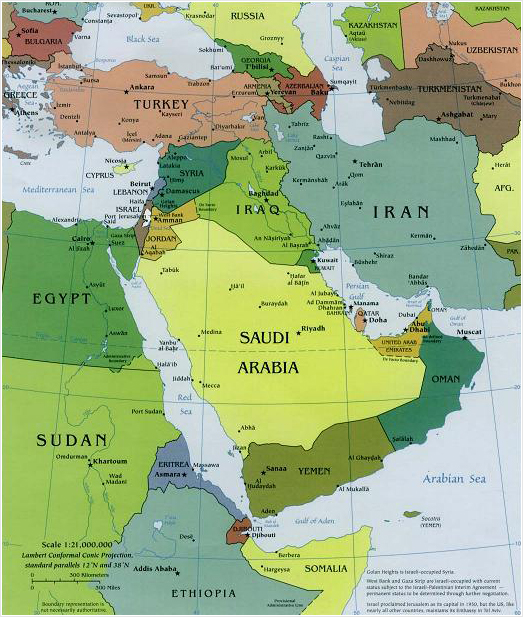 Карта Близького Сходу
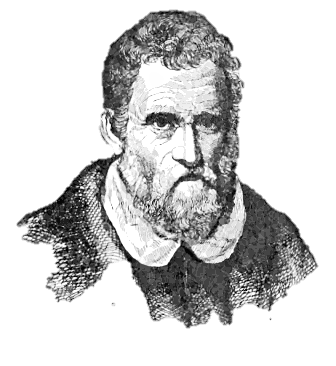 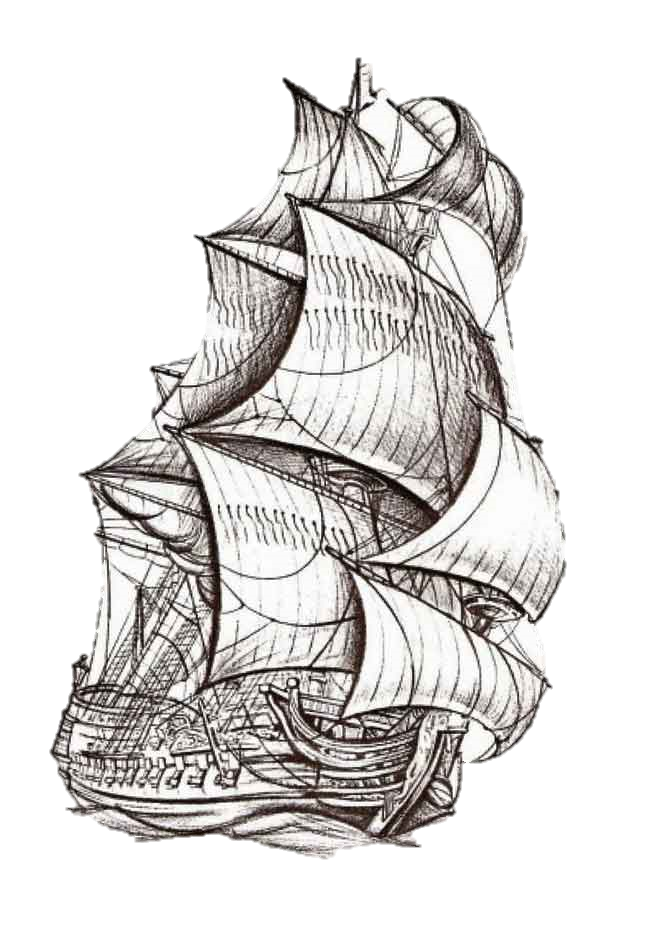 Карта Фра Мауро,1459р.
Ілюстрації із книги Марка Поло
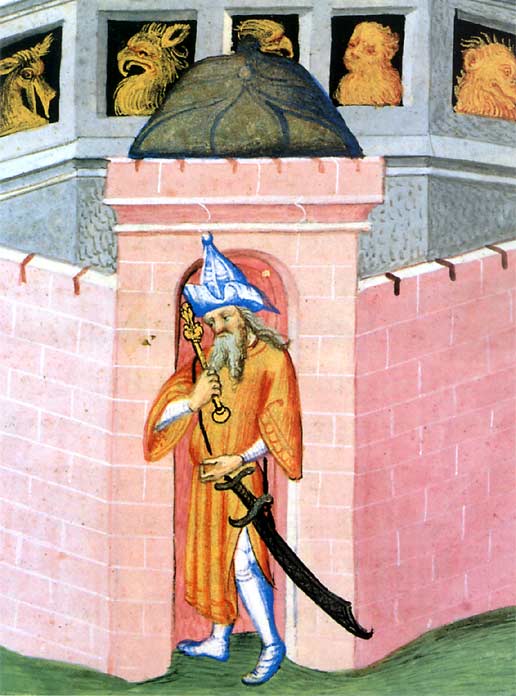 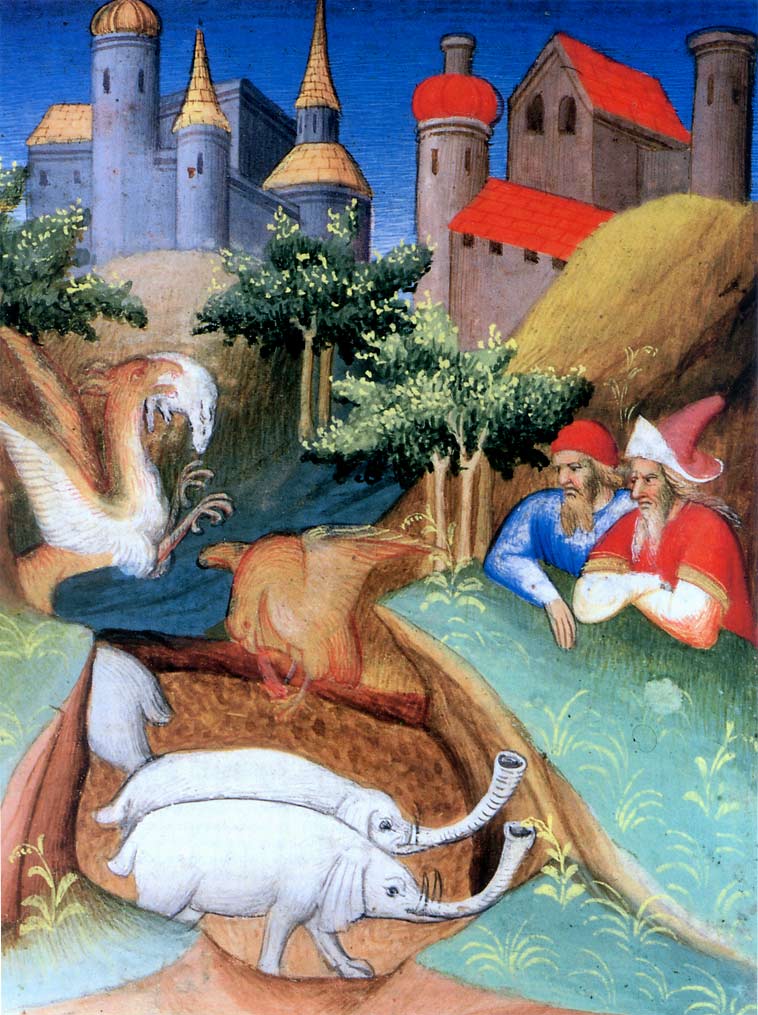 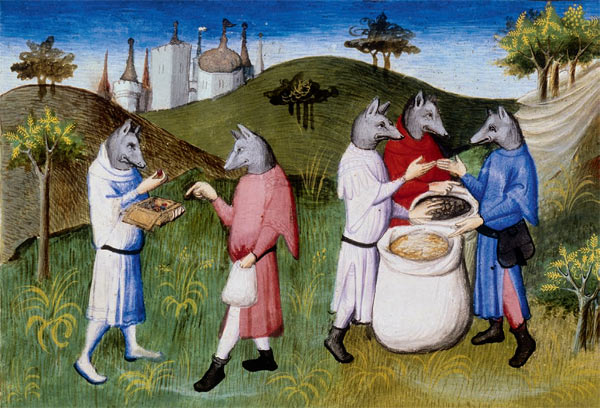 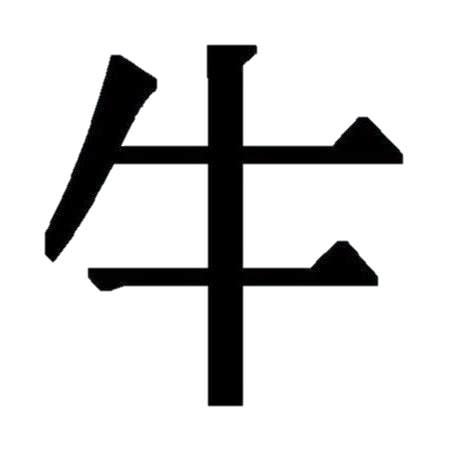 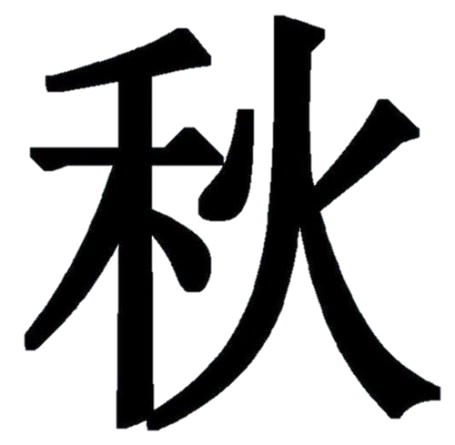 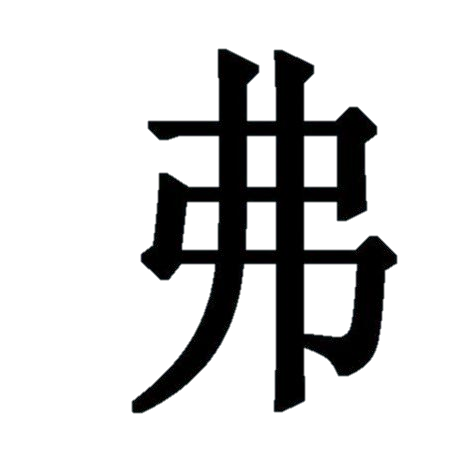 Хан Хубілай з династії Юань, який посів чільне місце у книзі Марка Поло
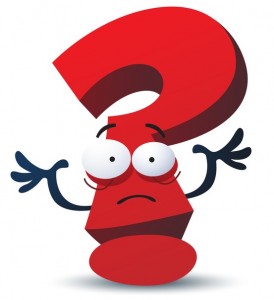 Чи їздив насправді марко поло до китаю?
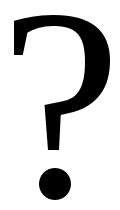 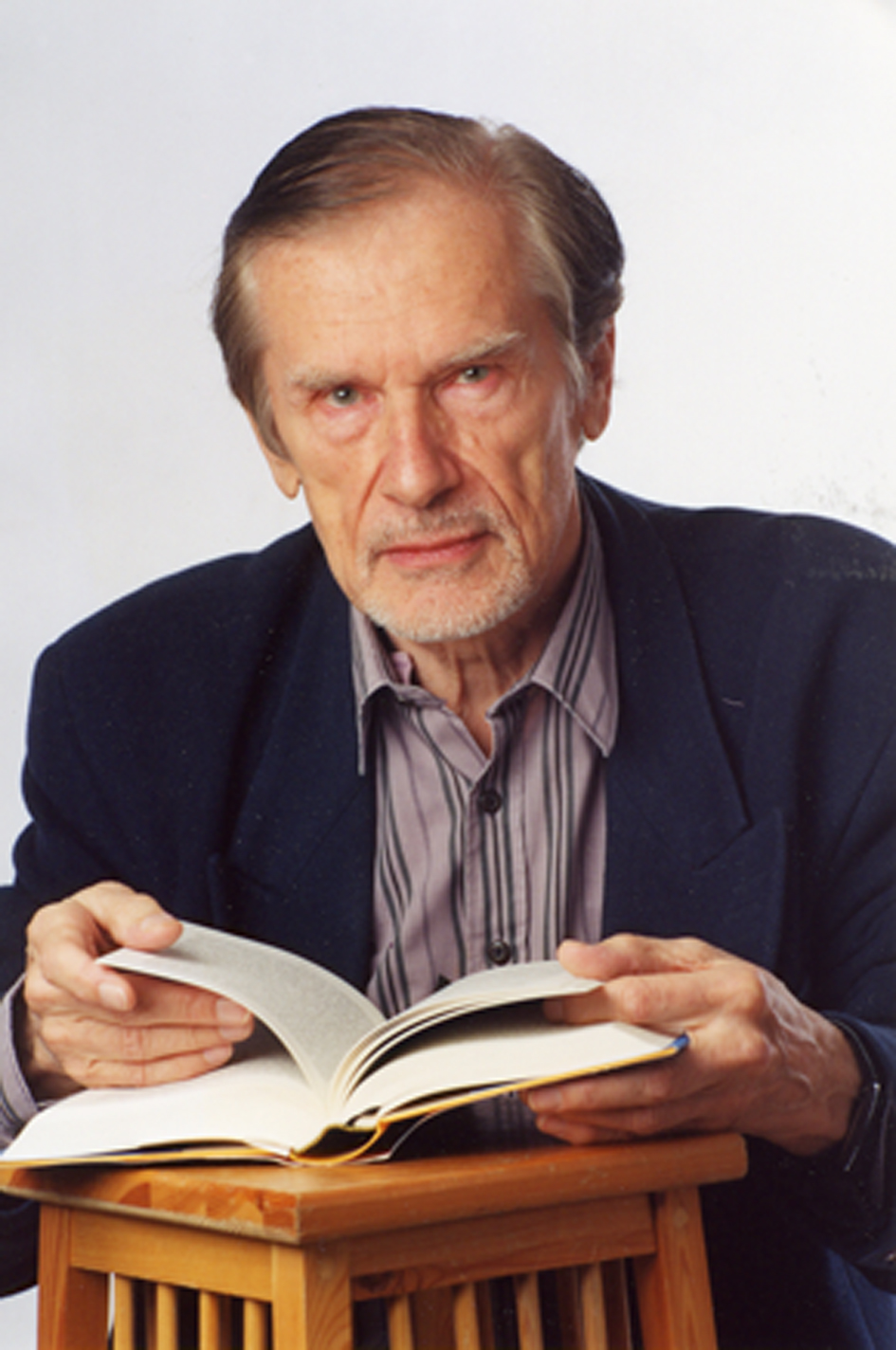 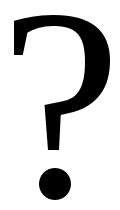 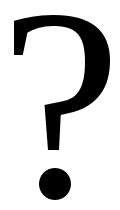 Герберт Франке – професор, який поставив під сумнів подорож Марка Поло
Chunam – з перської «смола»
«Марко Поло в Китаї», ілюстарція
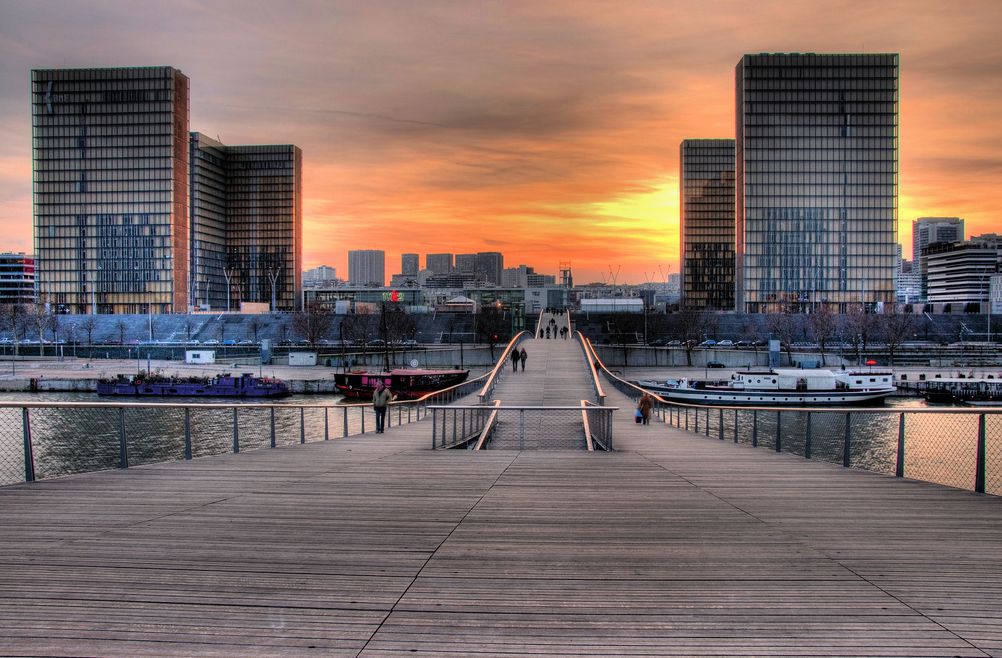 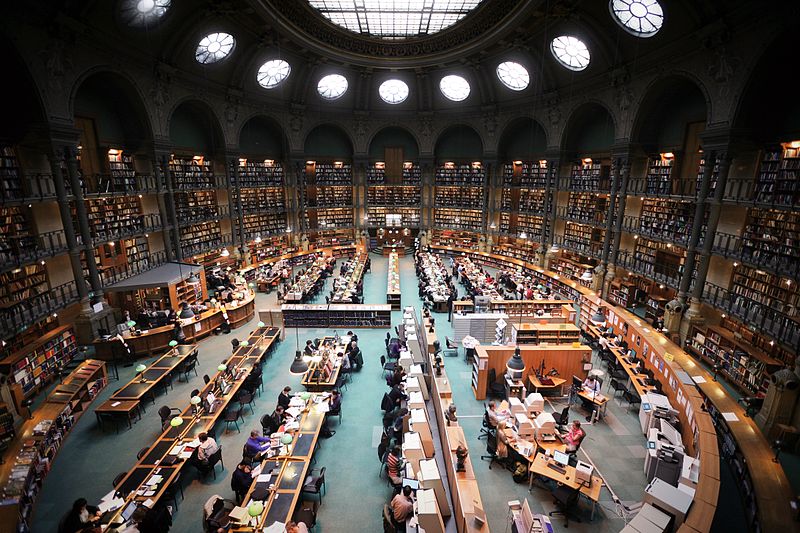 Національна бібліотека Парижа, місце де зберігається найбільш точний екземпляр книги Марка Поло
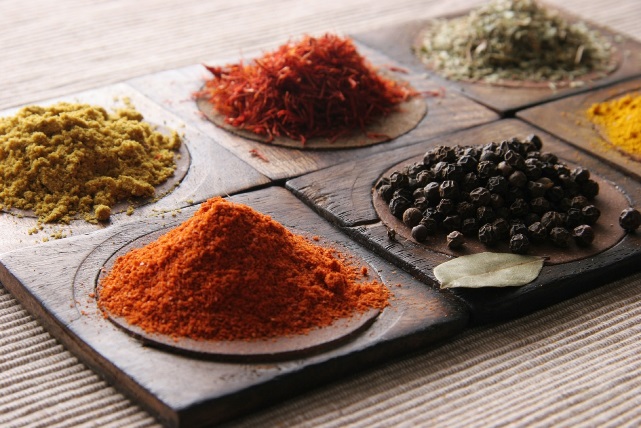 Висновки :книга марка поло не лише відкрила для Європи незнані досі звичаї, історію і культуру Сходу, а і значним чином вплинула на перебіг подій у історії Європи.
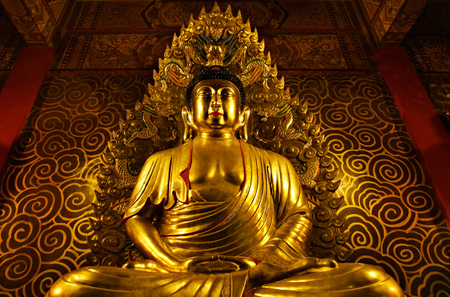 Дякую за увагу ! 